EL BUDISMO ZEN y la SOCIEDAD JAPONESA Programa Asia Pacífico
Fanor Larraín V.
Agosto, 23, 20022
JAPON Y EL BUDISMO ZEN
Cuando las poblaciones de China entraron  en contacto con el pensamiento hindú ya en la forma del Budismo, alrededor del siglo I d. C,  dos desarrollos paralelos sucedieron. 
La traducción de los sutras budistas estimularon a los pensadores chinos y los llevó a interpretar las enseñanzas del Buda hindú a la luz de sus propias filosofías chinas. 
Surge un muy fructífero intercambio de ideas, que culminaron, en las escuelas Huayen, Avatamsaka y la de Kegon en Japón.
DISCIPLINA ESPIRITUAL
ZEN. MEZCLA: Hinduismo, Taoismo y Confucio
Por otro lado, el lado pragmático de la mentalidad china respondió al impacto del budismo hindú, concentrándose en los aspectos prácticos y desarrollándolos en una forma especial de disciplina espiritual Chaán,  o “meditación”. Esta filosofía Chaán fue adoptada por Japón, alrededor del año 1200, y ha sido cultivado bajo el nombre de Zen,  una tradición que se mantiene viva hasta la actualidad
Zen es una mezcla única de filosofías e idiosincrasias y valores  de tres vertientes diferentes: aunque es una forma de vida típicamente japonesa,  refleja el inmenso misticismo de la India, también el amor por la naturaleza y  la espontaneidad del Taoísmo. Finalmente incorpora el pragmatismo profundo de la mente de Confucio.
Los samuráis japoneses practicaban el Budismo Zen junto al Código del Buchido.
Una mezcla de sabidurías milenarias.
Standar Subjects
Additionals Subjects
BUDISMO ZEN
El Zen es un método budista para conseguir una comprensión directa de la realidad de la vida. Fue difundido durante el siglo VI desde la India(dhyana) a China donde se le consideró como ¨lo que apunta directamente al corazón del hombre”. Nació de la unión entre el Taoísmo chino y el Budismo Mahayana.
4 BUSQUEDAS
Los hombres pueden lograr conocerse a sí  mismos mediante la práctica constante y eficaz del Zen. 
Alcanzar el perfeccionamiento o la iluminación del ser  humano de forma espontánea, instantánea, instintiva y natural. 
La recuperación de la simplicidad y de la sencillez.
La posibilidad de hallarlo todo, paradójicamente, al perderlo todo.
Un especial entusiasmo en la riqueza del vacío.
La inexistencia de un principio y un fin. Solamente existe el vacío.
Es un método
El Zen es una disciplina y no una filosofía, que se ocupa directamente de la vida y es donde ha desarrollado sus rasgos más característicos.
EL VACÍO
EL vacío en el Zen significa darse cuenta de que realmente no se tiene nada y de que nunca se ha tenido nada. Nada que ganar y nada que perder, nada que dar y nada que recibir.  Pobre pero  rico en posibilidades inagotables. Es un vacío dinámico y vivo, inaprensible y atemporal, cuya verdadera naturaleza permanece desconocida.
EL VACÍO
La esencia de la vida se siente, no se piensa, no se racionaliza o conceptualiza, y cuando se capta, se comprende su naturaleza de vacío.       

Ese estado de desprendimiento y ausencia de deseo es espiritual y psicológico.
Aniquilaciones
El Zen persigue la aniquilación del orgullo, la vanidad, la obsesión, la susceptibilidad y la excesiva agresividad. 

El Zen detesta el egoísmo que se manifiesta en efectos calculados ya sea con resultados artificiosos y efectistas o cualquier otro tipo de auto glorificación. La humildad como valor central.
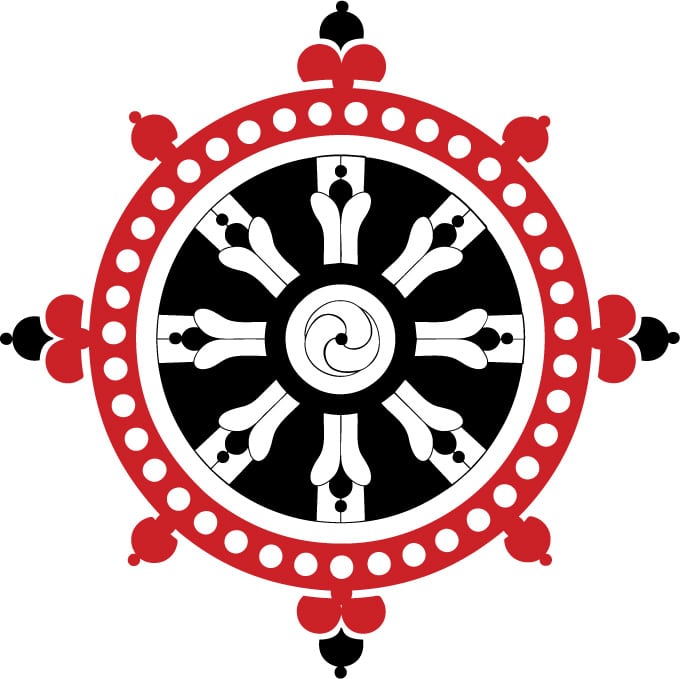 Para llegar a la Iluminación
Deshacernos de todas las imágenes ilusorias continuamente repetidas sobre las que se  concentrada durante tanto tiempo nuestra voluntad y que nos da tantas angustias y preocupaciones.
Desterrar todas las obsesiones que continuamente nos vuelven locos, paralizan y absorben nuestra energía
SATORI
Es el estado donde cada uno encuentra el lugar que le corresponde en el flujo de la vida, identificándose con todo lo existente y amado.
Descubrir y ser más humano
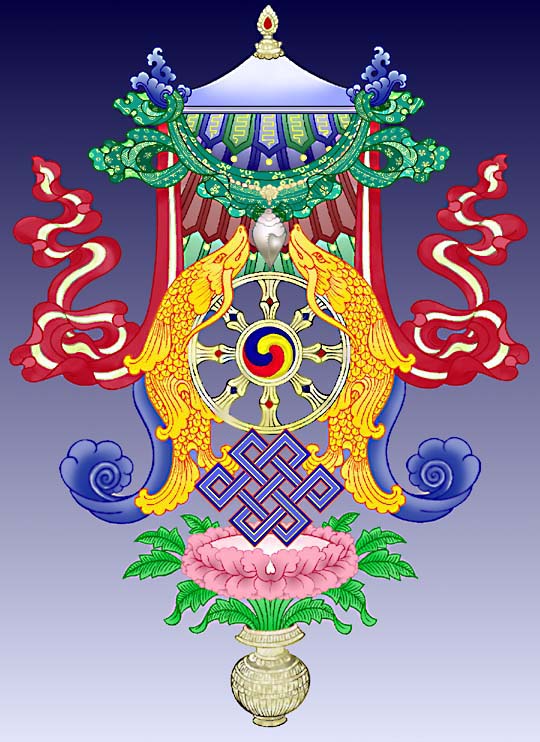 Descubrir el significado de la propia existencia. Experimentar el estado natural de la mente, del que emanan todas las buenas acciones y la armonía. Llegar a ser verdaderamente humano, relacionándonos con los demás con una conciencia y comprensión intuitiva totalmente desinteresadas.
Iluminado
Es un estado interno, lleno de claridad y paz, en que cada persona logra identificarse con todo lo que le rodea y contemplar a la gente sin juzgarla. 

En el hombre “iluminado,” el ¨yo¨ pasa a no existir, alcanzando un estado de “pobreza” y “vacío”, en un estado de profundo misticismo.
EL VACIO.  significa darse cuenta de que realmente no se tiene nada y de que nunca se ha tenido nada. 
Nada que ganar y nada que perder, nada que dar y nada que recibir, ser exactamente así de pobre y sin embargo ser rico en posibilidades inagotables. “El verdadero objetivo de la práctica es descubrir la sabiduría que siempre has tenido“.
 El vacío zen es un vacío dinámico y vivo, inaprensible y atemporal, cuya verdadera naturaleza permanece desconocida. 
La esencia de la vida se siente, no se piensa, no se racionaliza o conceptualiza, y cuando se capta, se comprende su naturaleza de vacío.  
Ese estado de desprendimiento y ausencia de deseo es, a la vez, espiritual y psicológico.
SUTRAS¡ Ir más allá, ir mucho más allá recitar para despertar !
SÍMBOLOS BUDISTAS
El Budismo entra a Japón desde China en el siglo XIII. Se crea la nueva corriente Zen que es una mezcla sincrética de filosofías y valores de tres fuentes diferentes: a) el misticismo de la India, b) el vínculo por la naturaleza y la espontaneidad del taoísmo y c) el pragmatismo moral de Confucio  El Budismo en Japón ha ido más allá de la vida espiritual de los japoneses. Es parte de su vida cotidiana.			  La “iluminación” de cada persona (satori) es encontrar el significado íntimo, la esencia  que posee cada experiencia particular desde comer hasta cómo hacer negocios.
JAPÓN. Inventario de valores .  Intersecciones1ª BRAMÁNICASutra Buddhavamsa 10 Paramitas o perfecciones budistas para liberarse de la mentalidad egocéntrica: CONDUCTA BONDADOSA generosidad, honestidad, paciencia, sabiduría,esfuerzo, amabilidad, renuncia, determinación, sinceridad y ecuanimidad.
2ª. CODIGO DEL GUERRERO. Rectitud, Coraje, Benevolencia, Respeto, Honestidad, Honor y Lealtad. Cobarde-Valiente-Atrevido
no matar, no robar, no adulterar, no mentir, no intoxicarse.

Haz una sola cosa a la vez.
Hazlo perfecto y con tiempo. Haz menos cosas.
Deja espacio entre actividad y actividad. 
Desarrolla algún tipo de ritual relajante.
Dale tiempo a ciertas actividades. 
Dedica tiempo a no hacer nada. 
Sonríe y ayuda a otros.
Deja de pensar en lo que te gusta y deseas.
Busca lo que tenga significado para tu vida
Tienes que saber escuchar el corazón de todos
Siéntate en silencio para meditar. Orienta la luz hacia tu interior.  Date cuenta de lo que estás haciendo en este mismo instante.
3ª ZEN
EL ZEN. Es un proceso y camino largo y difícil. Relación maestro discípulo.  meditación y la atención plena y le resta importancia a los sutras.  Comprensión que sólo se puede obtener a través de la meditación o la conciencia. Este tipo de percepción no se puede expresar con palabras, ni escribir. Sólo se puede obtener a través del "Zen", con un maestro para guiar el camino. CASO STEVE JOBS  “KOANS adivinanzas, hasta historias con moralejas ocultas y lecciones que deben meditarse para ser entendidas. En resumen, el budismo zen se centra en la indescriptible percepción que se obtiene con meditación y reflexionando sobre alguna historia.Tu experiencia es construida por tu mente.
POESÍA ZEN. Haikú (17 sílabas, 3 versos)¿Llegó? ¿Llegó?Voy a la orilla a encontrarme con él.Pero en la orilla no hay nada salvo viento que canta entre los pinos.Canción tradicional japonesa. Ensayos Sobre Budismo Zen, del Dr. Suzuki)
ARQUITECTURA ZEN
Minimalista basado en la simplicidad. Libre movilidad y muebles bajos.  amplitud y libertad de los espacios.  Flexibilidad de los muros y de las divisiones interiores. sobriedad de las líneas estructurales y expresivas de las construcciones. Austeridad de la decoración,  rústico del acabado. Edificaciones con la nitidez y  formas claras y refinadas. Valoración de lo pequeño en el decorado ascético.  Respeto por la naturaleza y la estrecha relación con los espacios naturales: la luz natural como elemento de diseño. Materiales naturales con un vínculo  entre el espacio interior y el exterior.
SABI. Belleza, serenidad que se alcanza en la vejez.
WABI. La elegante belleza de la simplicidad humilde.
SHIBUI. Sencillez, modestia, natural, cotidiano, imperfecto. Silencio.
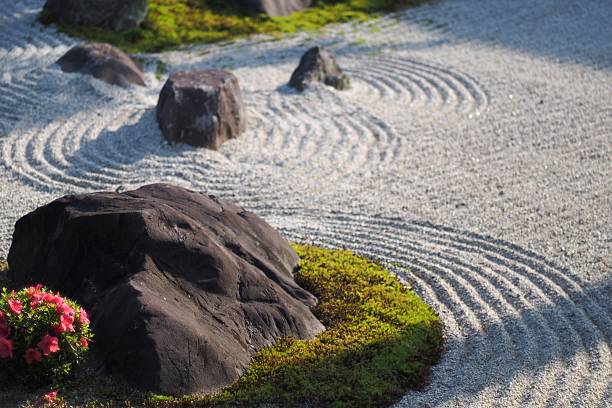 CEREMONIA DEL TÉ. CHANOYU
Cha-ji . Comida liviana, ceremonial y ritos. Tipos de té, caligrafía, ikebana, cerámica, incienso y piedras. Lectura de poesía. Apreciación del jardín y naturaleza. (4 hr).

En las universidades japonesas, se ofrece la enseñanza de la ceremonia del té con los siguientes objetivos: hacer la vida cotidiana  más agradable. Vivir de acuerdo a las estaciones.  Gusto simple refinado. Llegar a ser una persona honesta y sin miedo, crear mejores relaciones humanas y tener buenos modales. Clubes del té. Roles anfitrión e invitados.  
El té fue introducido en Japón durante el siglo IX por los monjes budistas de China.
LA MILENARIA NACIÓN JAPONESA
Es una comunidad de ciudadanos que tienen sentimientos positivos (orgullo, honor, dignidad y pertenencia) de compromiso con su identidad nacional.
	Conjunto de símbolos y creencias que proporciona el sentido de formar parte de una comunidad, que incluye un pasado histórico, un presunto origen y destino común. 

	COSMOLOGÍA JAPON. DIOSES Y DIOSAS.
 
	Vehículos de construcción: enseñanza pública obligatoria y reclutamiento forzoso.	
	Incluye también un lenguaje, religión y creencias, costumbres y estilos de vida comunes tales como : comida, vestuario, ritos (de muerte, matrimoniales, iniciación sexual), celebración de fiestas, música y otras expresiones artísticas, como asimismo la división del trabajo entre los sexos.
	

	Esta construida en base a un entorno geográfico, a un paisaje o paisajes únicos. 5 islas.
	GEOGRAFIA PRECARIA

	IMAGINARIO COLECTIVO. ISLA. AISLAMIENTO. HOMOGENEIDAD ÉTNICA. GUERRAS INTERNAS ENTRE CLANES. EMPERADOR, SHOGUNES, SAMURAIS, MONJES, CAMPESINOS. ROL DE LA FAMILIA. SISTEMA PATRIARCAL
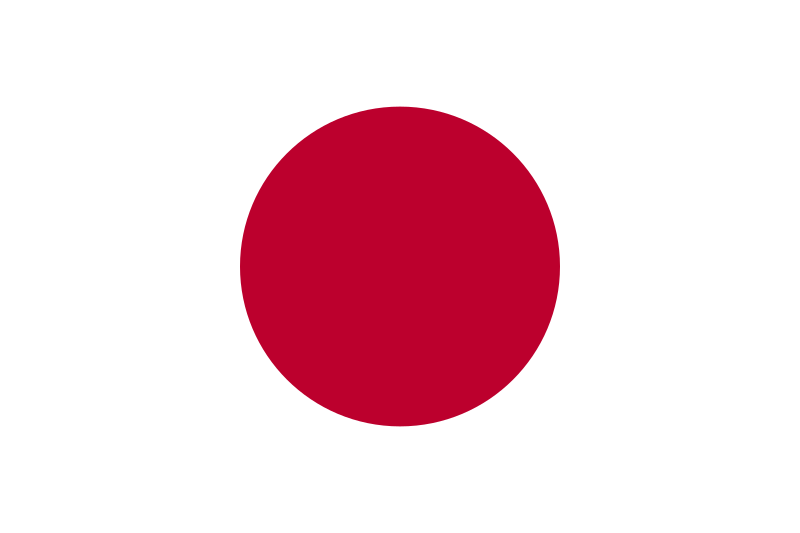 QUIERA QUE EL REINO DE JAPÓN
DURE POR 10.000 AÑOS
HASTA QUE LAS PIEDRAS CREZCAN EN MURALLAS DE ROCAS
LLENAS DE MUSGO !!!

(Himno Nacional de Japón)
SOCIEDAD JAPONESA
SISTEMA DE VALORES COMUNES ÚNICOS .  BRAMÁNICA, TAO, CONFUCIO
				(HOMOGENEIDAD)



 			Bushido + Budismo Zen + Shinto 
			       (HETEROGENEIDAD)